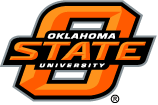 Soil Fertility Research and Education Advisory Board Meeting, Wednesday, May 15, 2019Building 615, Agronomy Experiment StationStillwater, OK 74078
Agenda
11:30 am	Convene at the Soil Fertility Shop, Lunch will be served
12:00 	Opening Remarks, Dr. Brian Arnall
12:15	Soil Fertility Progress Report and Overview 
	Raun, Arnall, Zhang
12:30	Update on current projects
12:40	Student input/progress
12:50	Agronomic applications, iPhone apps
1:00	New Projects/Approval
1:15 	Open Discussion
2:00 	Adjourn
Fertilizer Advisory Board will meet in the spring of each year.  The primary purpose of the Fertilizer Advisory Board is to ensure that fertilizer dealers and fertilizer manufacturers, farmers that use fertilizers, and other clientele that SB-432 (previously SB-314) serves, have a mechanism for input to suggest priority research areas that (a) benefit agricultural producers in the state of Oklahoma; (b) promote efficient use of fertilizers in agronomic crop and forage production while protecting the environment and groundwater supplies; and (c) fulfill the spirit and intent of SB-432.
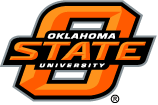 1.	Fertilizer Advisory Board Chair, Rick Howard
2.	Fertilizer manufacturer, Adam Wood, KOCH Ind.
3.	Fertilizer retail dealer (1) Mike Rosen, Wheeler Brothers
4.	Fertilizer retail dealer (2) Kevin Brown, WB Johnston Grain Co.
5.	Fertilizer retail dealer (3) Allan Nusser
6.	Producer/Farmer, at large (1)  Jimmy Kinder
7.	Producer/Farmer, at large (2)  Brent Rendel
8.	CCA Board First Vice Chair, Jeff Ball
9.	OARA  President and CEO, Joe Neal Hampton
10.	OARA Board Chair, Randy Gilbert, Bayer CropScience, Bethany, OK
11.	Oklahoma Farm Bureau, Marla Peek
12.	American Farmers and Ranchers, Terry Detrick
13.	Oklahoma Department of Agriculture, Food and Forestry,  Lance Kunneman
14.	Oklahoma Department of Environmental Quality, Robert Huber
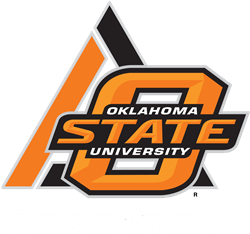 Influence of Method, Timing and N rate on Winter Wheat (Triticum aestivum L.) Grain yield and Estimated Plant Nitrogen LossJagman dhillon
Objective: To determine the ideal timing and method of N placement for winter wheat.
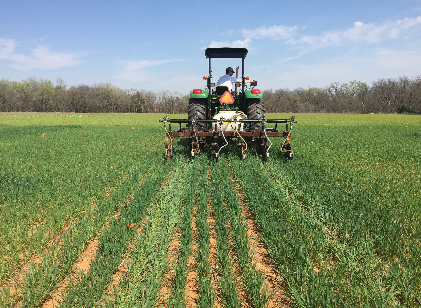 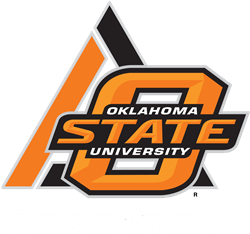 Influence of Method, Timing, and N rate on Winter Wheat (Triticum aestivum L.) Grain yield and Estimated Plant Nitrogen LossJagman dhillon
Objective: To determine the ideal GDD>0 to apply N fertilizer when no pre-plant N is applied.
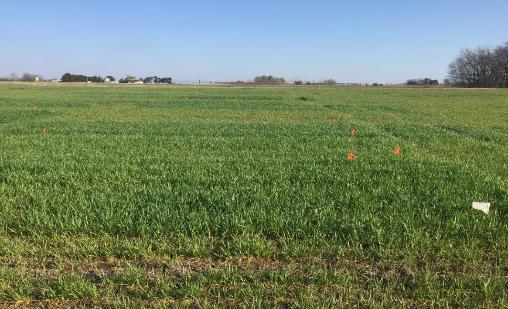 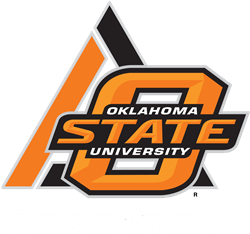 Dual Top-dress Nitrogen in winter wheat (Triticum aestivum L.) tyler carpenter
Objective: To determine the optimum dual-purpose top-dress strategies and nitrogen rate for winter wheat. 
Locations: Lahoma and Hennessey
Rationale: GreenSeeker readings every two weeks near feekes 3, 4, 5, and 7. Early top-dress applied before visible N response. Late top-dress applied after visible N response is noticed.
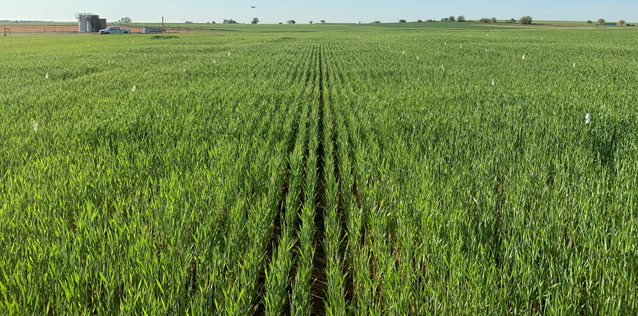 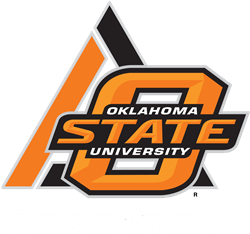 EARLY SENSOR BASED NDVI READINGS FOR DETECTING EARLY CHANGES IN PLANT BIOMASS IN WINTER WHEAT
EVA NAMBI
Objective: To determine the significance and value of early season sensor based NDVI readings, Experiment 222, and 502.
Rationale:  Although early NDVI readings are below that needed to detect N response, they can be significant in terms of detecting early changes in plant biomass. Reading are taken from November to March.
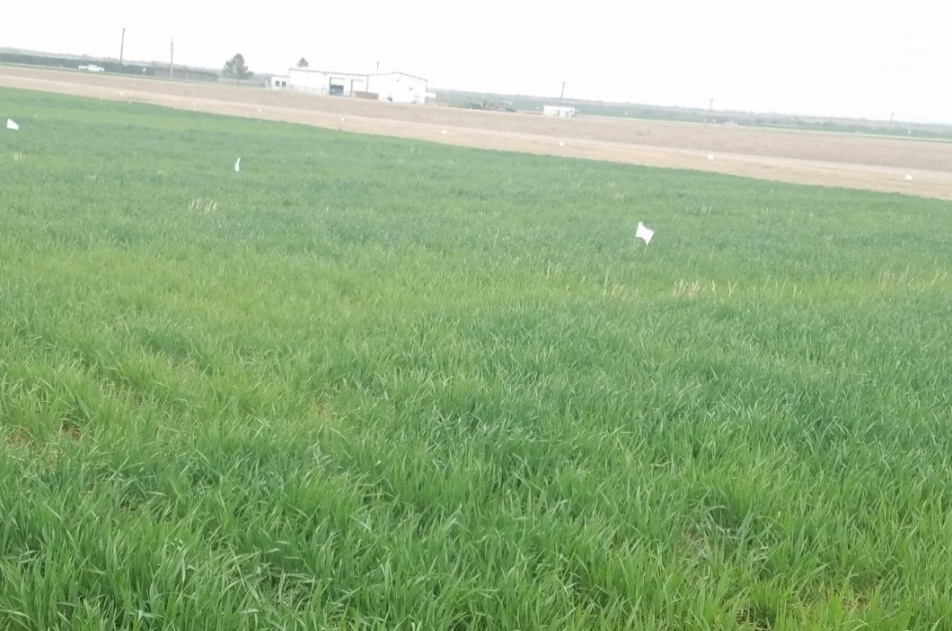 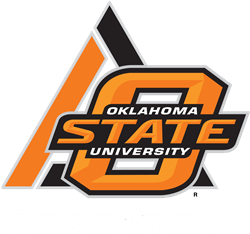 winter wheat response to time of nitrogen applicationLawrence Aula
Objective: Evaluate the effect of time of N application on winter wheat grain yield and NUE
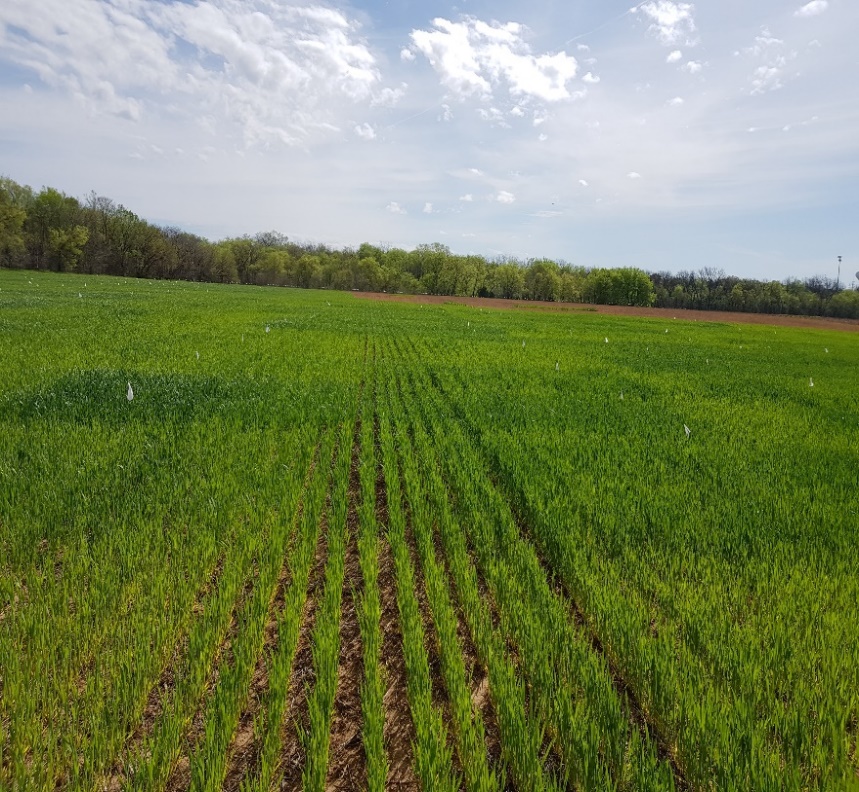 Urea (46-0-0)
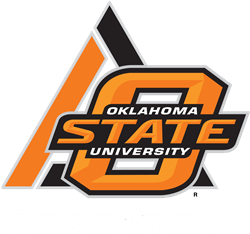 Maize Regional TrialsTyler Lynch, Jagman Dhillon
Objective: Refinement of the OSU sensor based N rate calculator (SBNRC) and optimum fertilizer N rates.
Pre-plant: ATV UAN spray
Top-dress: Drop down nozzles
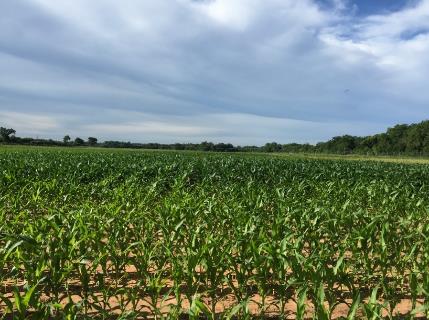 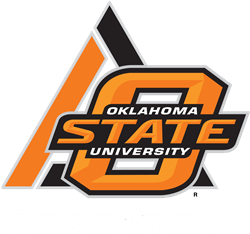 THE EFFECT OF AMMONIUM N – FAST PYROLYSIS PINE WOOD BIOCHAR COMPLEX ON NITROGEN USE EFFICIENCY AND YIELD OF MAIZE (Zea mays L.)
PETER OMARA
Objective: To evaluate the effect of increasing rate of biochar-ammonium N fertilizer complex on maize grain yield, NUE and soil chemical properties
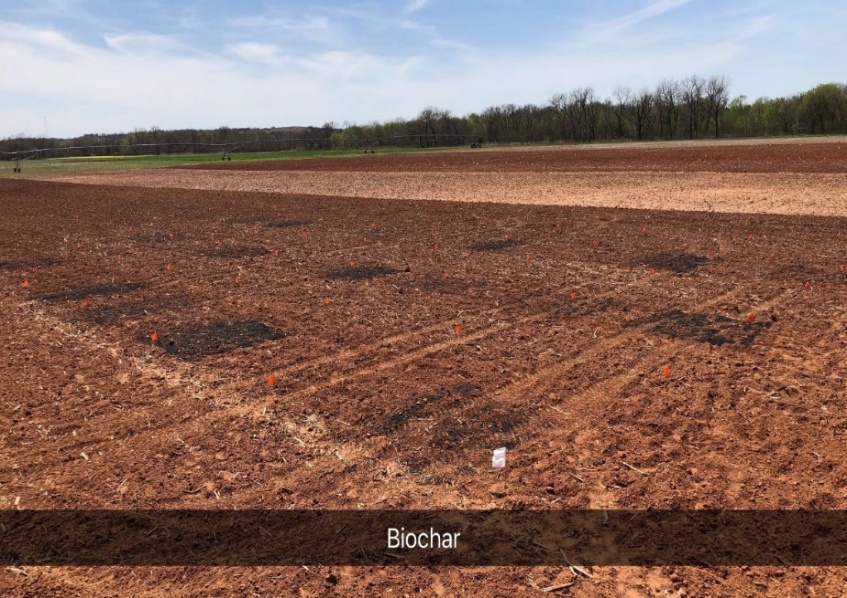 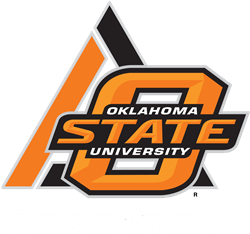 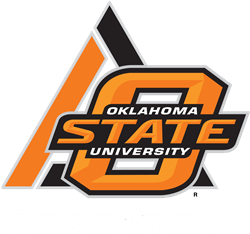 PHOSPHORUS AVAILABILITY AND MAIZE (ZEA MAYS L.) GRAIN YIELD RESPONSE TO SUPER SATURATION OF PHOSPHORUS BANDS WITH GYPSUM IN LOW PH SOIL
PETER OMARA
Objective: To determine the effect of dual band application of P and gypsum on P availability and maize grain yields in acidic soils.
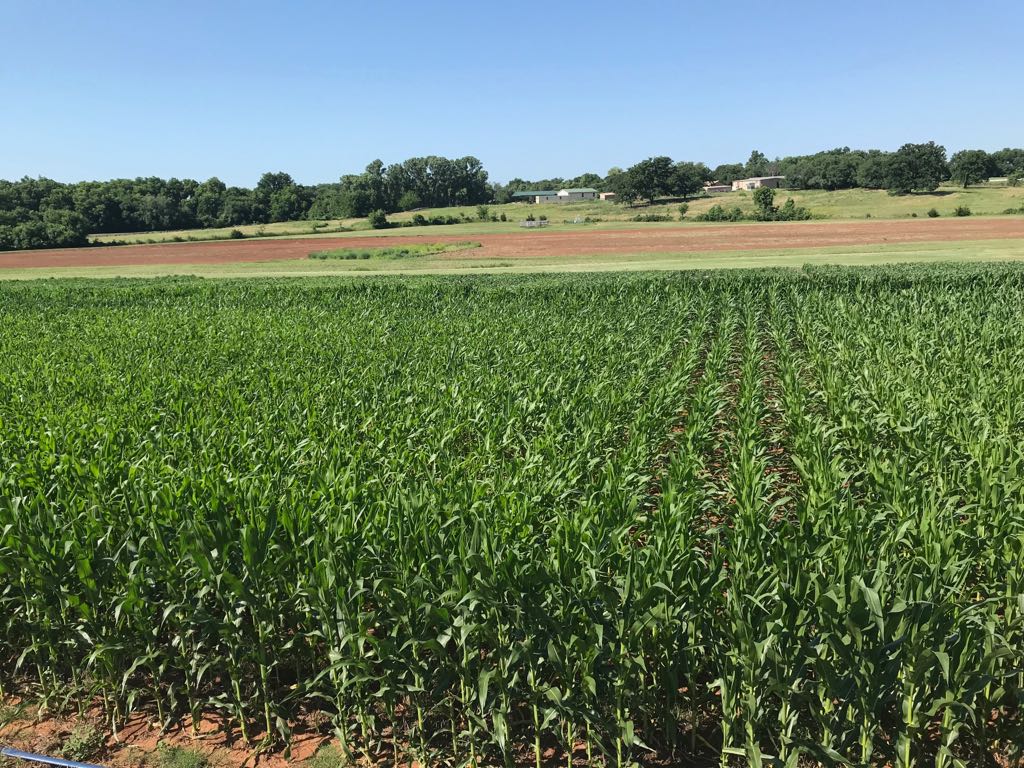 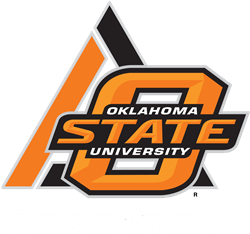 MAIZE GRAIN YIELD RESPONSE TO MISSES AS INFLUENCED BY NITROGEN AND PLANT POPULATIONFikayo Oyebiyi
Objective: To evaluate the effect of misses or blanks as influenced by N rate and plant population.
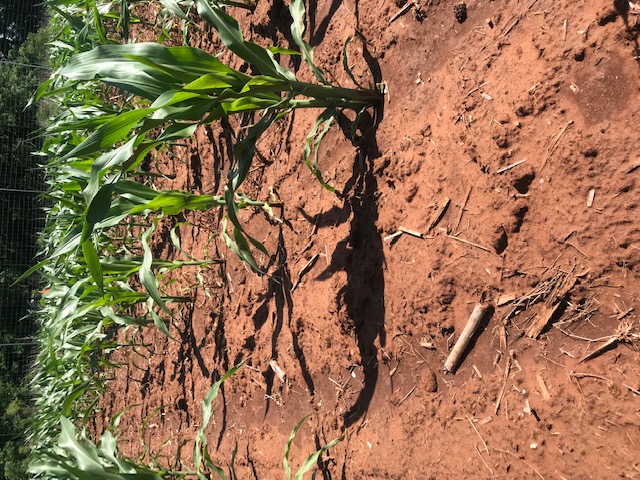 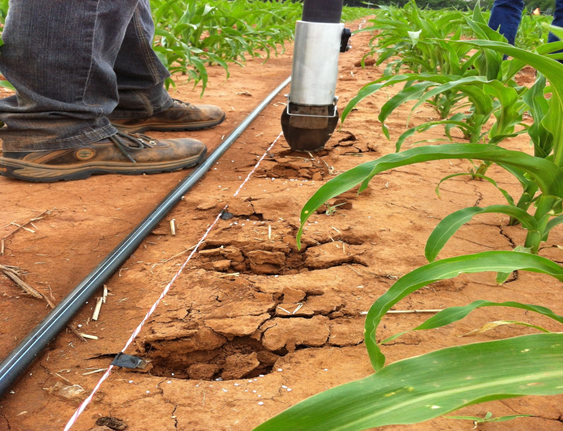 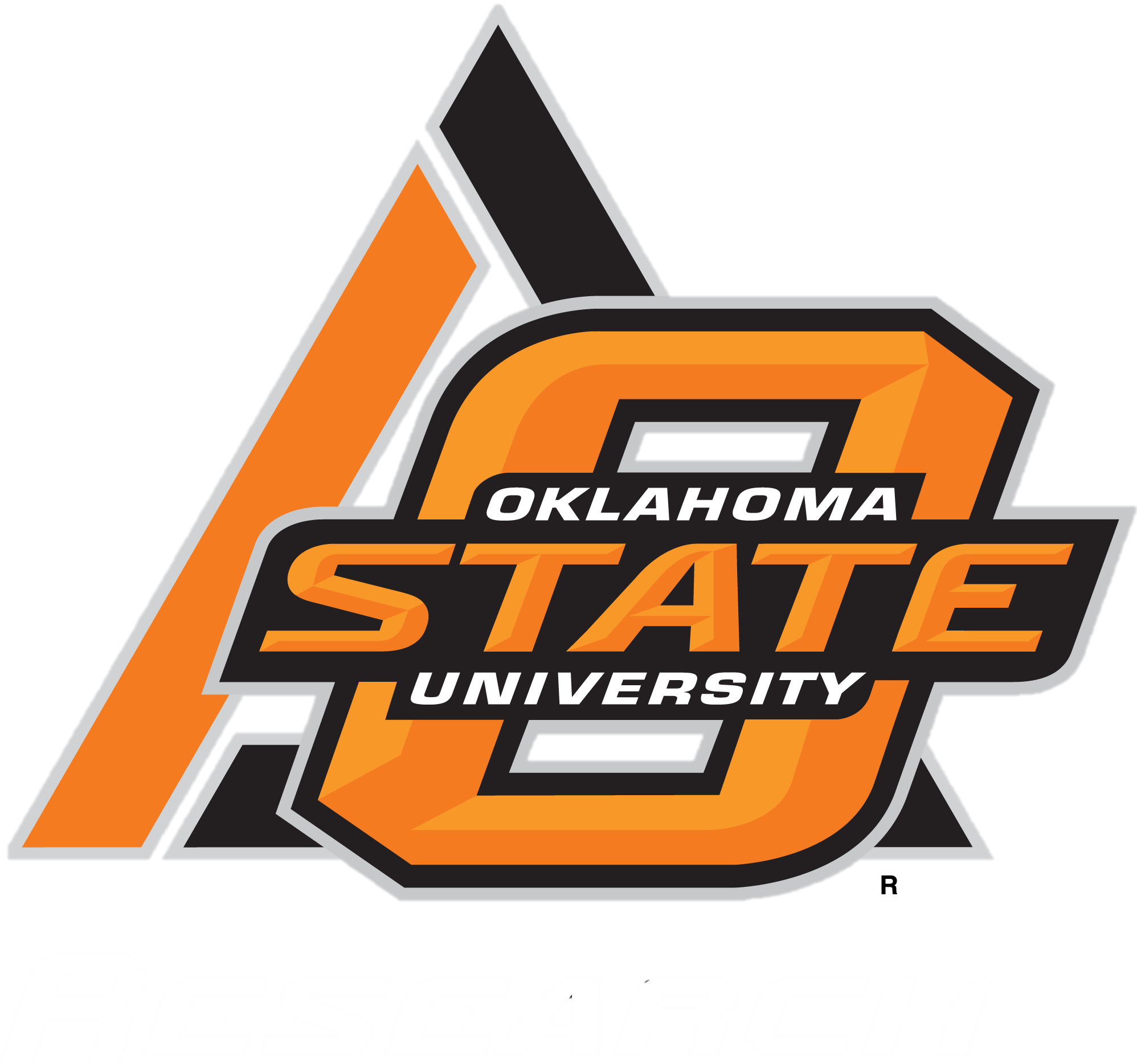 Effect of applying Nitrogen with Sorghum Seed (Sorghum bicolor) on Emergence and Grain yieldElizabeth Eickhoff
Objective: Evaluate the impact of applying different rates of nitrogen with the seed on seedling emergence, and final grain yield in sorghum with different populations.
Emergence Results (2017 & 2018)
10 kg N ha-1 – 16% loss
20 kg N ha-1 – 22% loss
30 kg N ha-1 – 38% loss
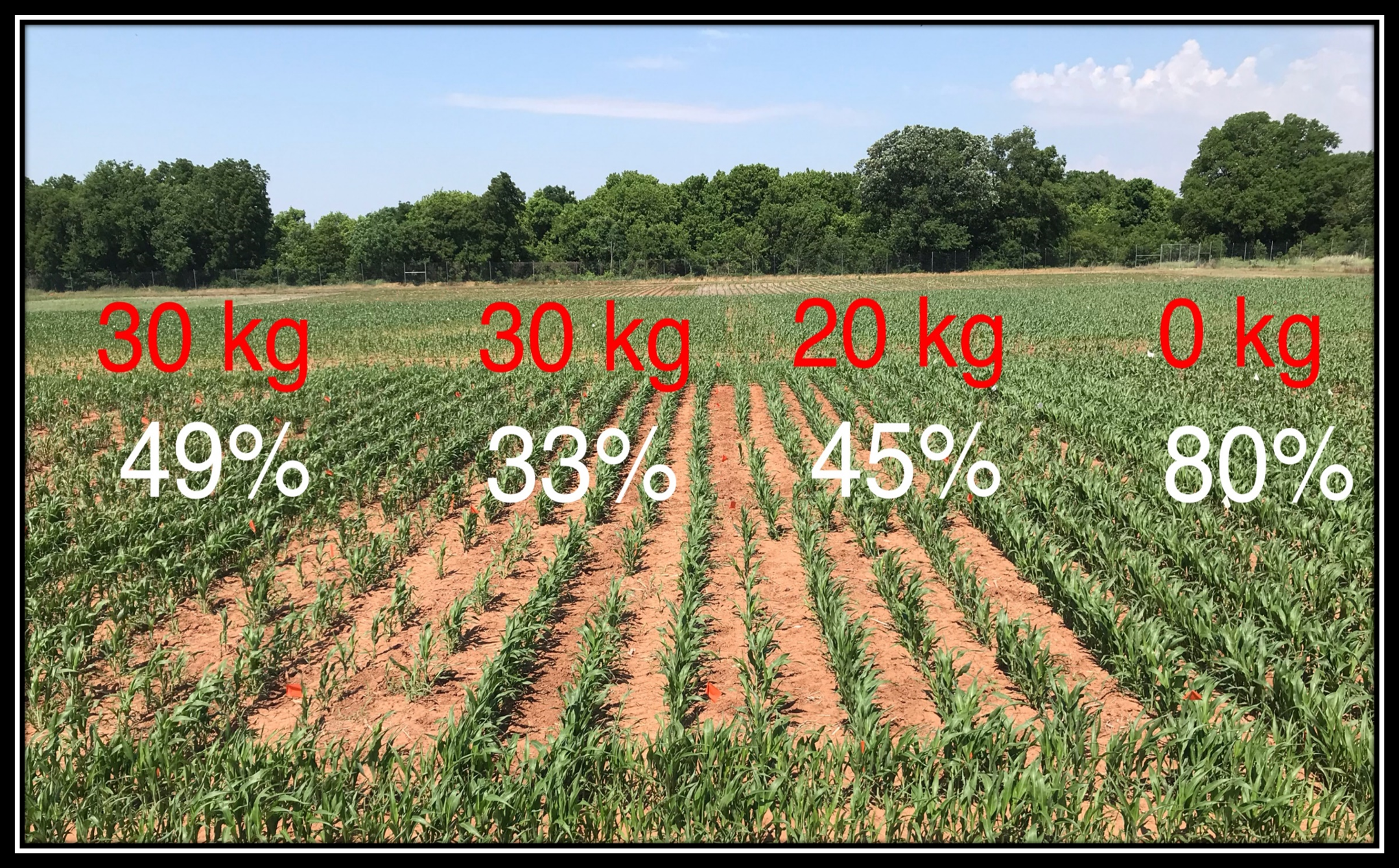 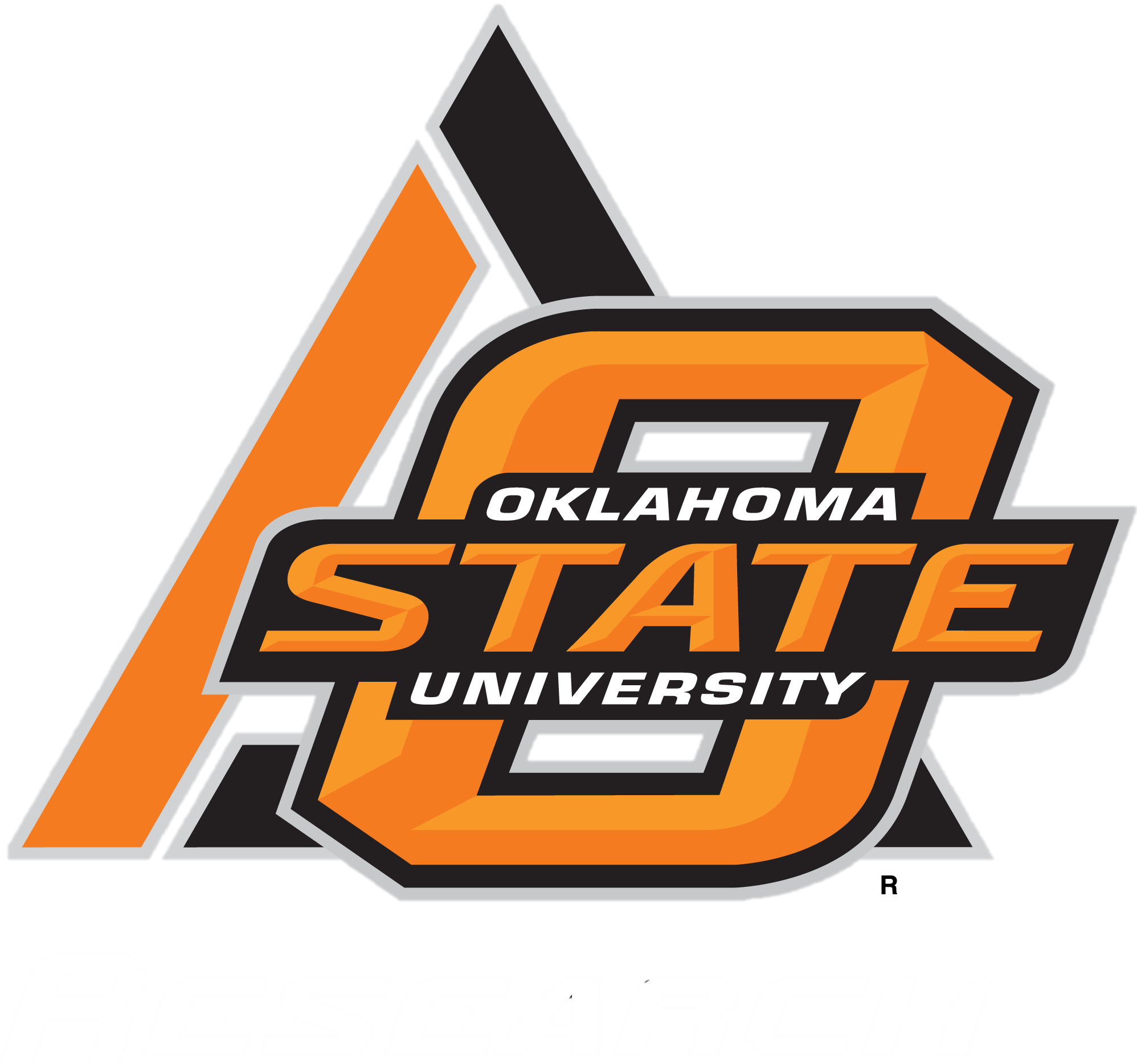 Optimum Preplant Nitrogen in Sorghum (Sorghum bicolor)Gwen WehmeyeR
Objective: To evaluate the effect of different preplant and side-dress nitrogen applications in sorghum.
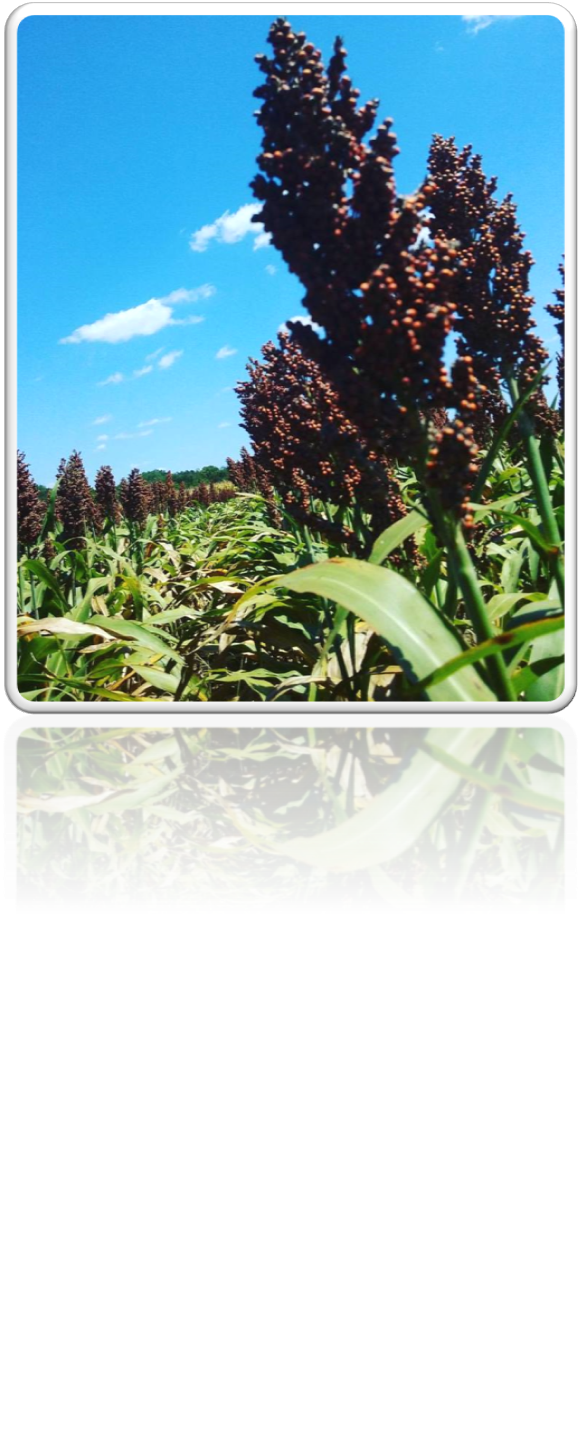 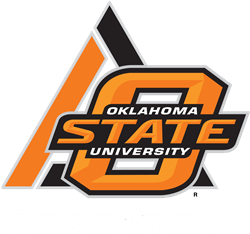 EFFECT OF PRE-PLANT NITROGEN AND PHOSPHORUS APPLICATION ON SORGHUM (SORGHUM BICOLOR) GRAIN YIELDS
EVA NAMBI
Objective: To determine NH4+, NO3- effects on sorghum growth when dual knifed preplant with APP and the effect of dual knife applications of NH4+-N and APP on sorghum leaf P concentration and grain yield.
Rationale: Different studies have been carried out to determine the effect of N and P placement methods on the P nutrition and final grain yield of wheat both in the field and greenhouse conditions, however information is limited with sorghum.
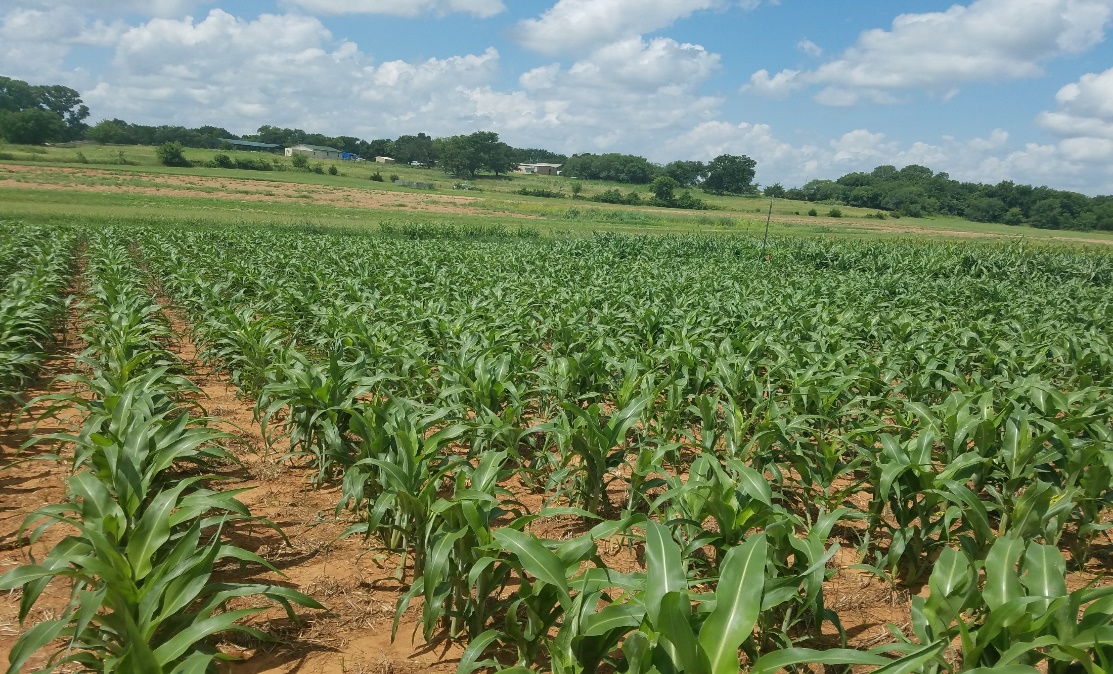 Seed treatment effect on Nodulation and Yield of Soybean (Glycine max)Elizabeth Eickhoff
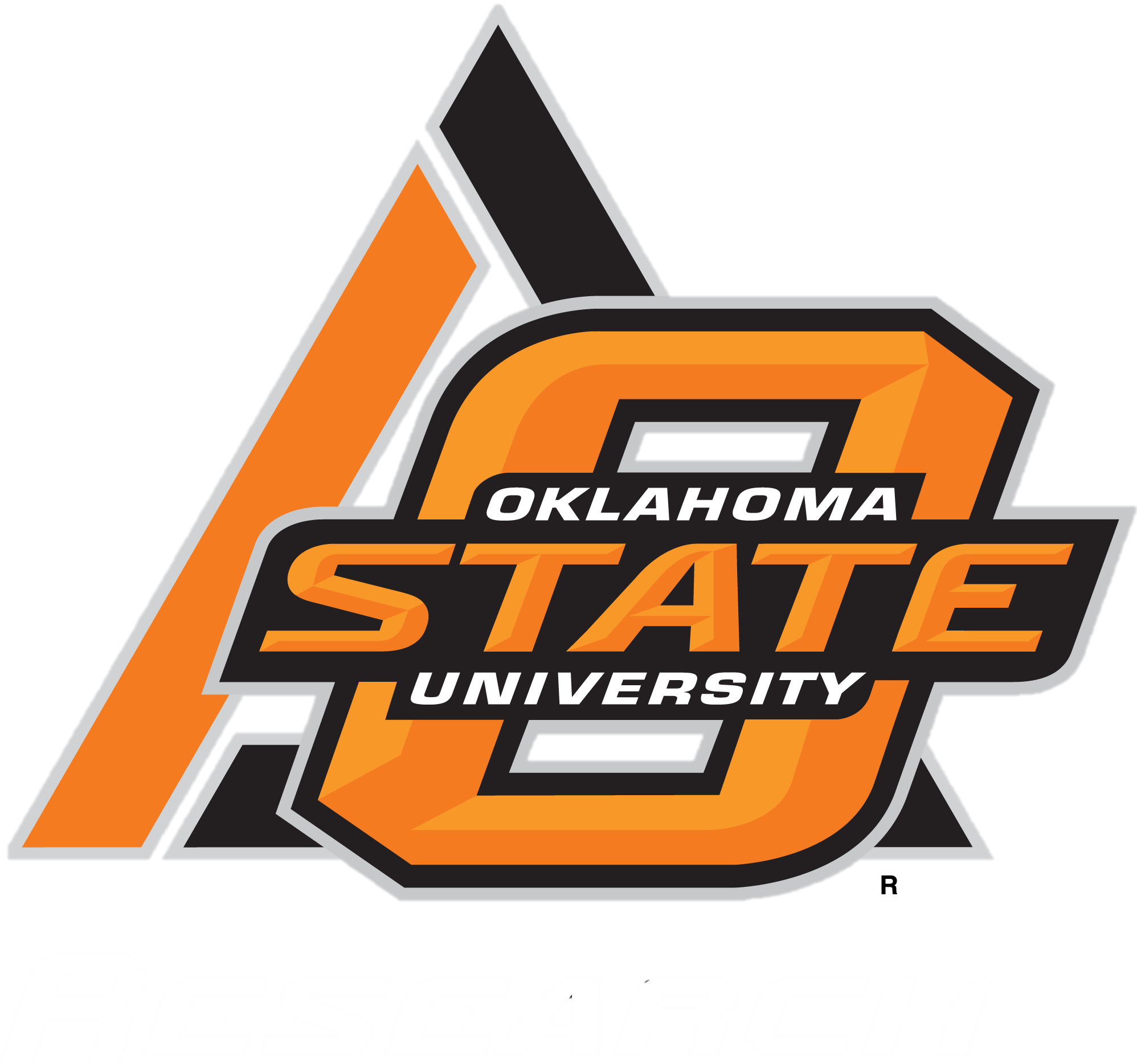 Objective: Evaluate the impact of molybdenum and inoculant seed treatments on nodulation, N uptake, and yield of soybeans. Additionally, a broadcast N application will be evaluated.
Locations: Lake Carl Blackwell, Lahoma, and Bixby
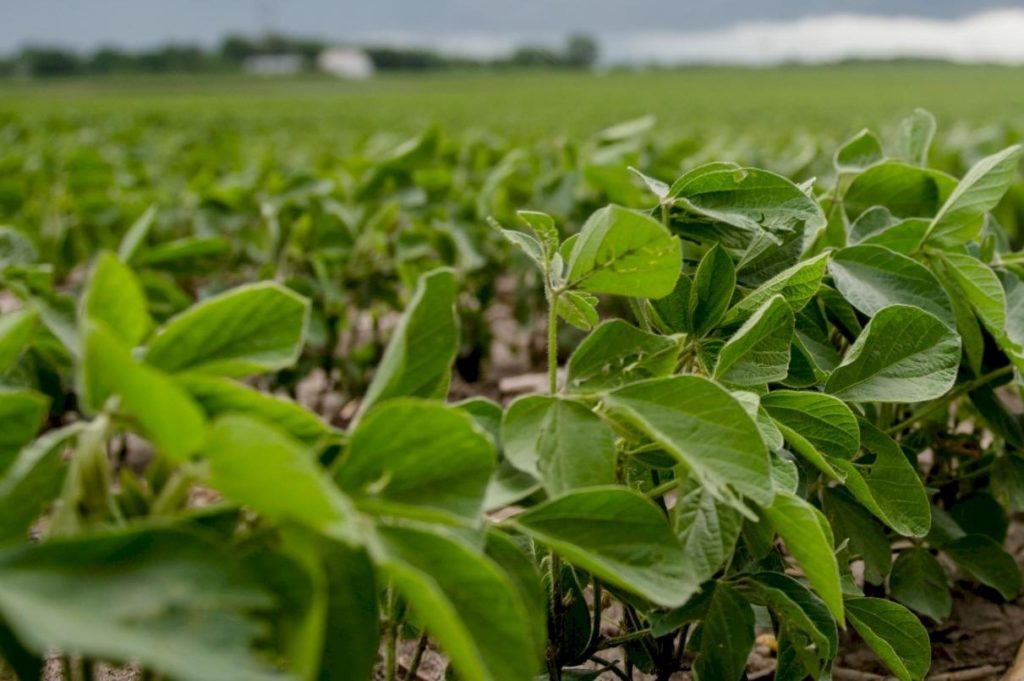 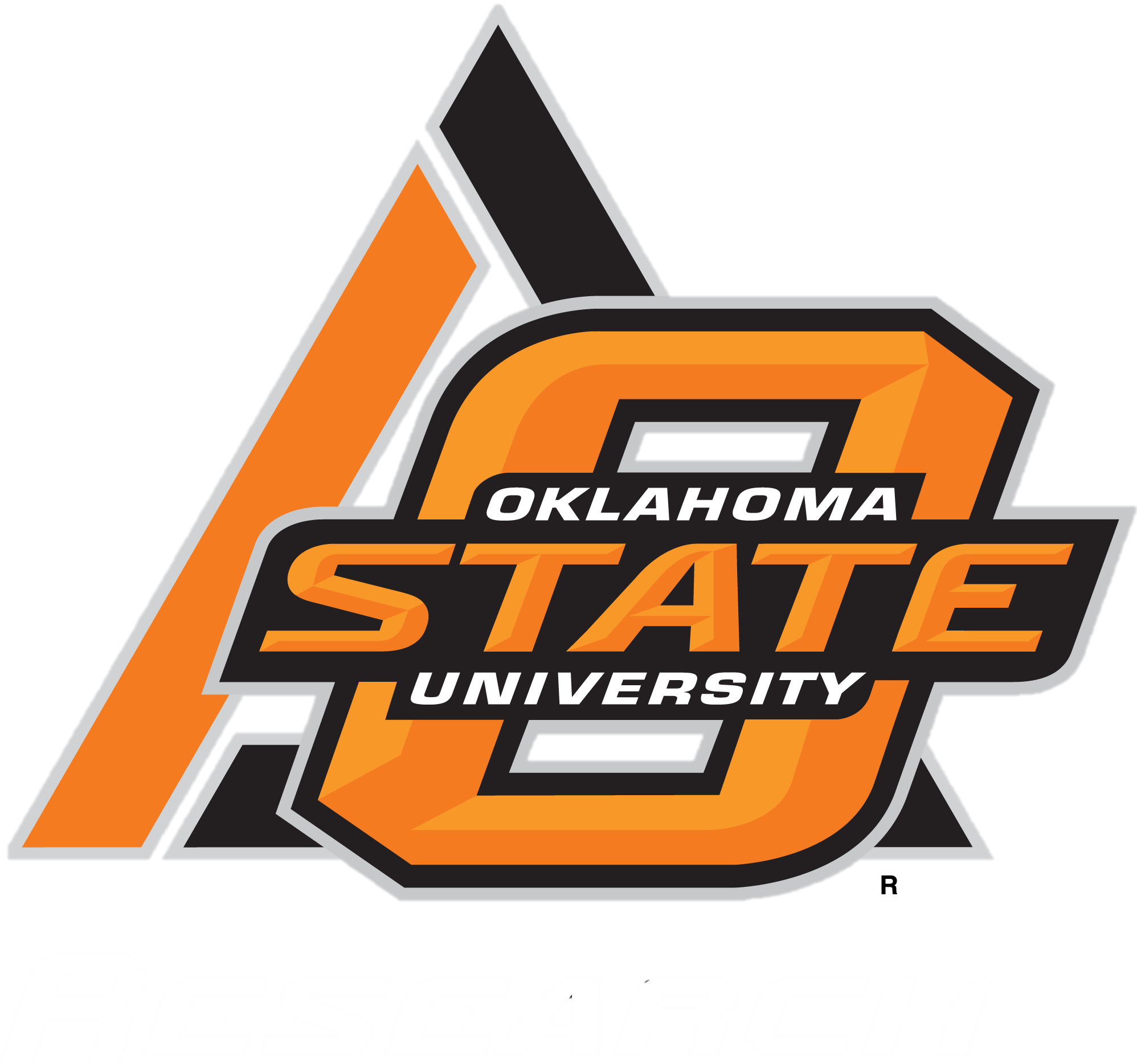 Optimum Sulfur Application for Soybeans in OklahomaGwen WehmeyeR
Objective: Effect of sulfur application rate and timing on soybeans to further increase oil content and grain protein.
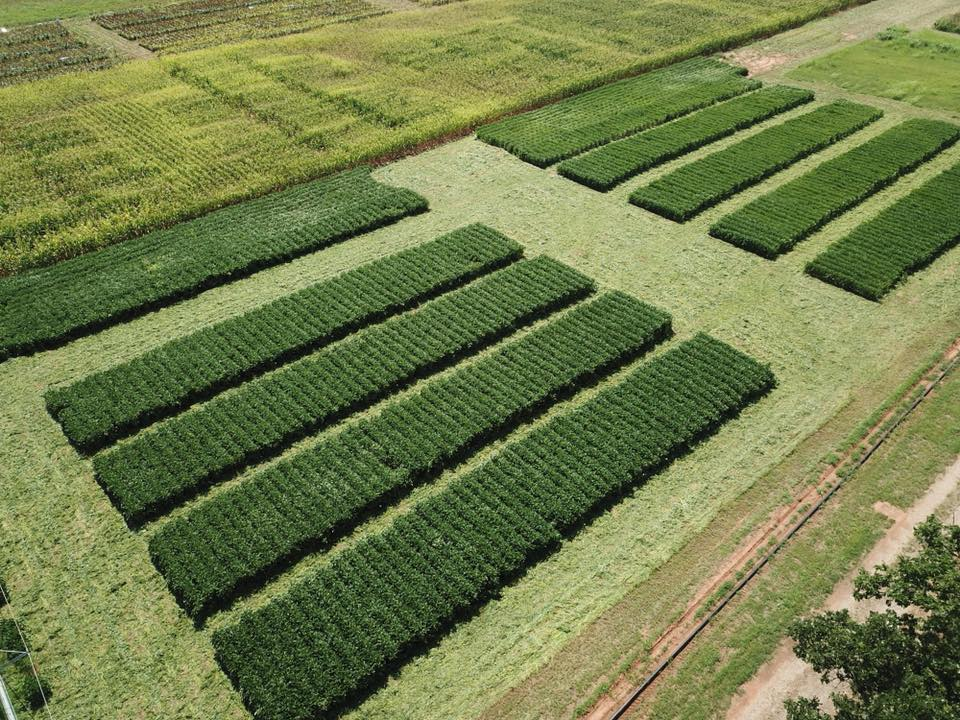 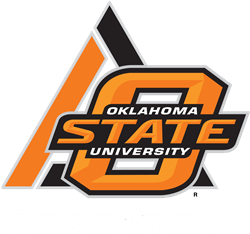 Residual N effect following a failed cropTyler lynch
Objective: Evaluate residual N effect on the following crop from a failed summer sorghum crop.
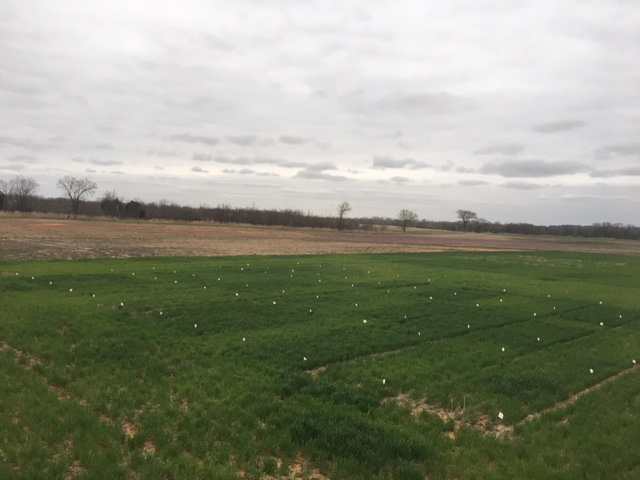 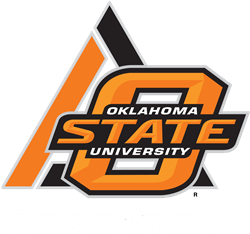 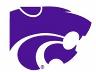 South Central great plains winter wheat (n) algorithm
34 site years 
2010-2018
5 Oklahoma locations

Locations: Stillwater, Perkins, LCB, Lahoma and Hennessey
http://nue.okstate.edu/SBNRC/mesonet.php
Option 3: Winter Wheat, South Central Great Plains
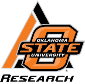 Influence of Preplant Topdress on Wheat Grain Yield
Gwen Wehmeyer
Objective: To evaluate the effect of topdress applications in winter wheat on components of grain yield
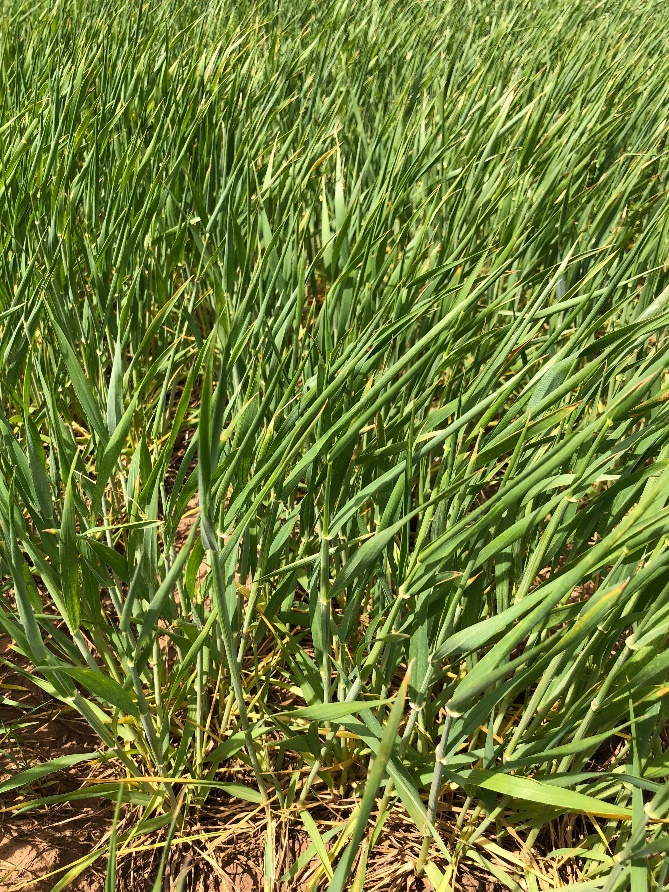 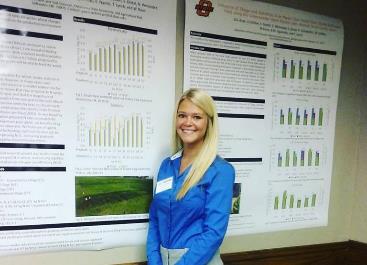 Sequential NDVI Measurements in Winter Wheat for Improved Prediction of Winter Wheat Grain Yield and Mid-Season N Rate
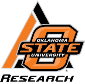 Bruno Morandin Figueiredo
Experiment 222, Stillwater, OK
11 NDVI readings were taken from Dec. 21, 2015 to April 12, 2016
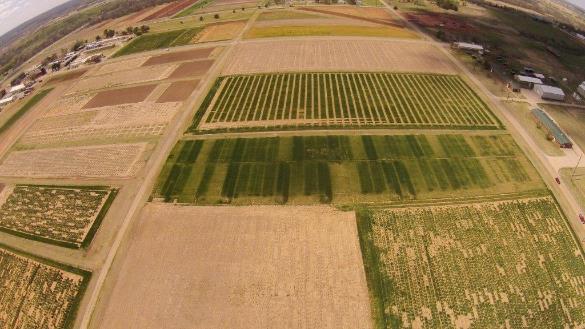 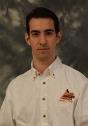 Experiment 502, Lahoma, OK
10 NDVI readings were taken from Dec. 18, 2015 to April 07, 2016
Bruno Morandin
Figueiredo
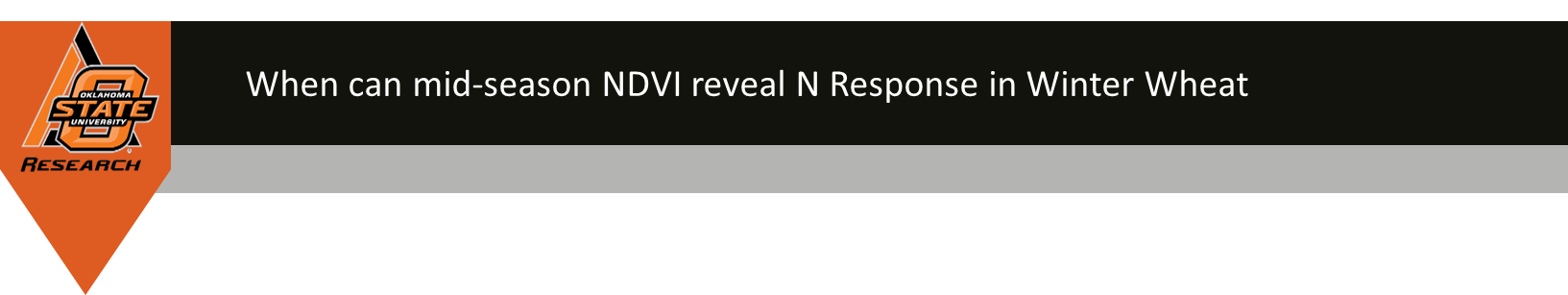 Coefficient of Determination (NDVI vs Yield) at each reading, where GDD>0 was tabulated,  Exp. 222, Exp. 502, 2016 and 2017
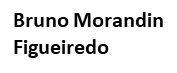 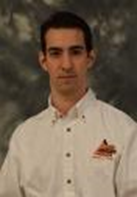 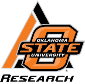 Use of Coefficient Variation (CV) from NDVI Readings, to Improve Yield Prediction
Bruno Morandin Figueiredo
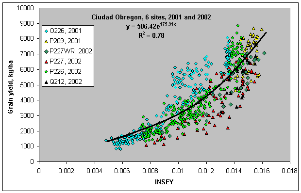 Objective: To refine the use of CV (coefficient variation) data coming from Normalized Difference Vegetative Index (NDVI) readings for predicting wheat grain yield
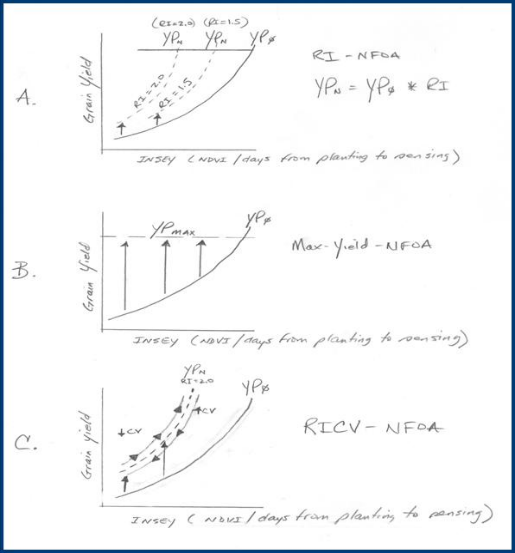 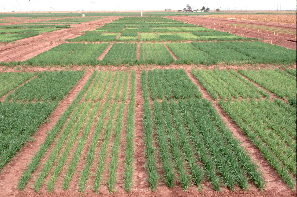 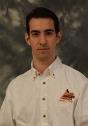 Bruno 
Morandin
Figueiredo
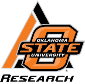 Winter Wheat Topdressing Response to Nitrogen Method Variation
Brent Ballagh
Results
In most scenarios benefits were negligible but     drilling fertilizer did not have a negative impact. 
Drill employed did impact results and row closure. 
Under high loss environments drilling N increased      yield by 10%, 5-8 bushel per acre.
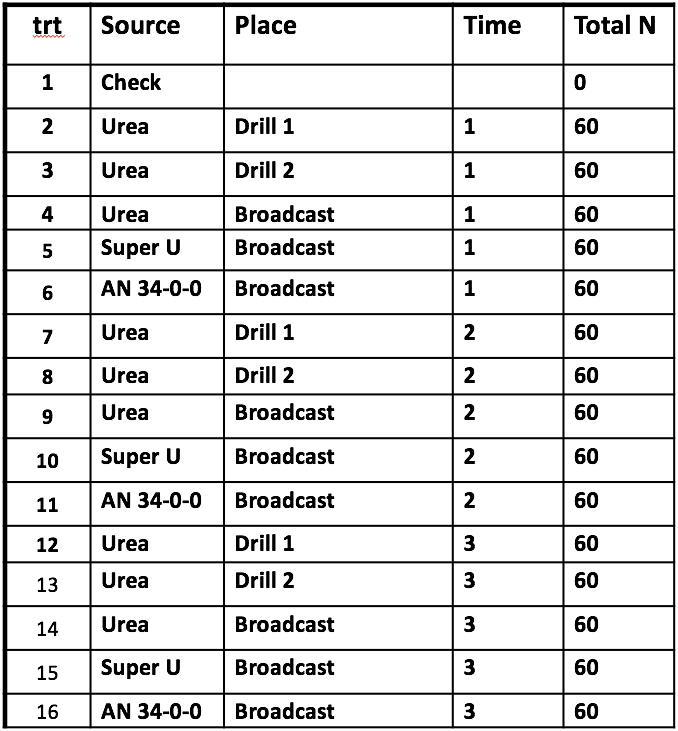 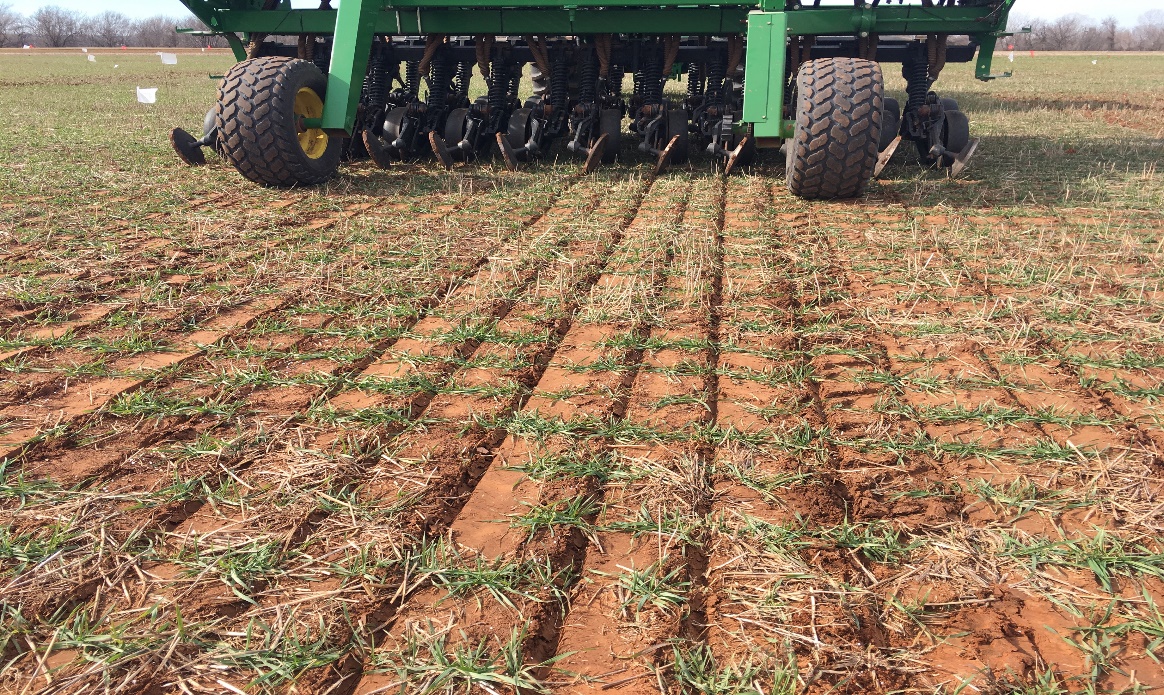 Objective: 
Quantify whether there is a potential for gain in yield or protein by placing nitrogen below the soil surface of a standing wheat crop in bands with a grain drill.
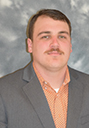 1Evaluation of SBNRC and associated Impact in the Region
	2Evaluation of OSU Potassium Recommendations on Soybeans
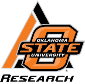 Vaughn Reed
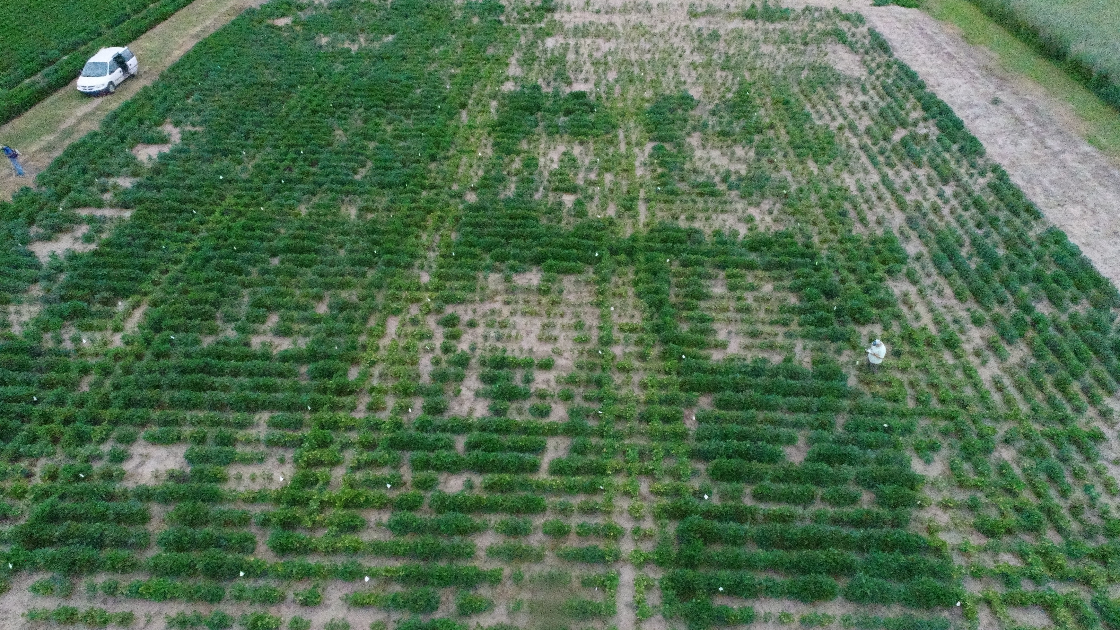 In 2018, 3 locations
Check, ½ x, 1x, and 2x rate, at preplant and topdress, plus foliar treatments 
In 2019, looking towards adding another type of foliar treatment, and another location.
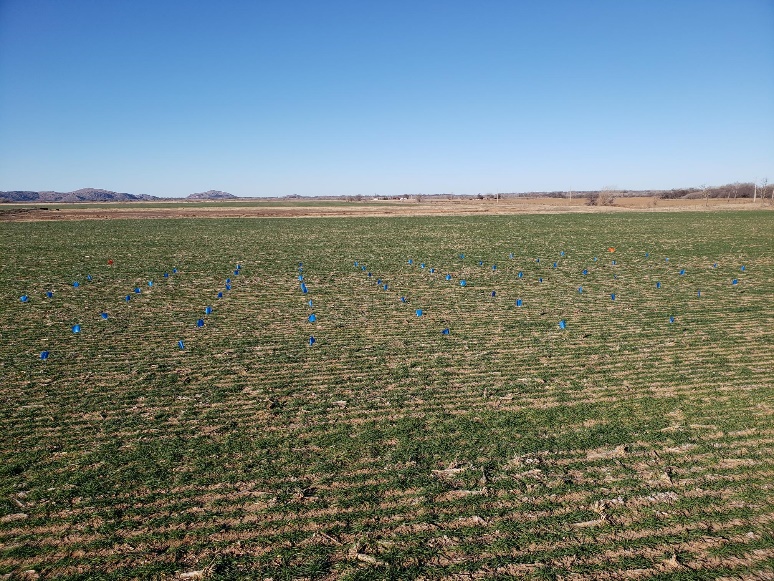 Considering if there could be a regional impact on SBNRC
Evaluating two OSU sensors, and their correlation to yield and each other
Optimum N Rate
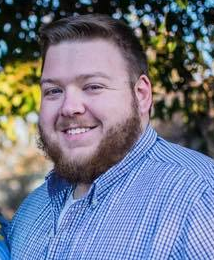 Vaughn Reed
Nitrogen and Phosphorus Top-dress Timing
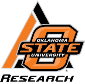 Joao Souza
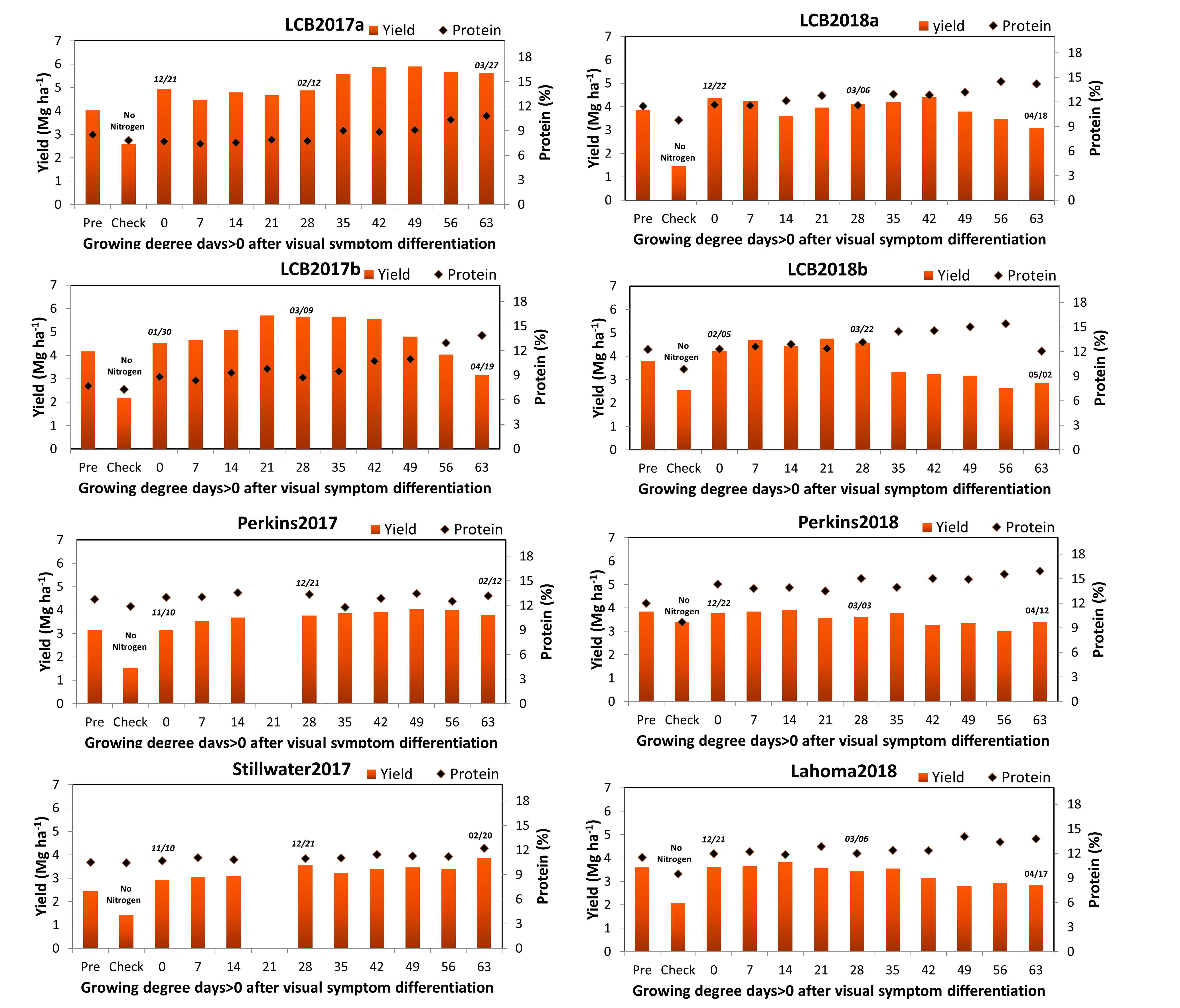 Objective:  Investigate the impact of delaying a top-dress N and P application in winter wheat
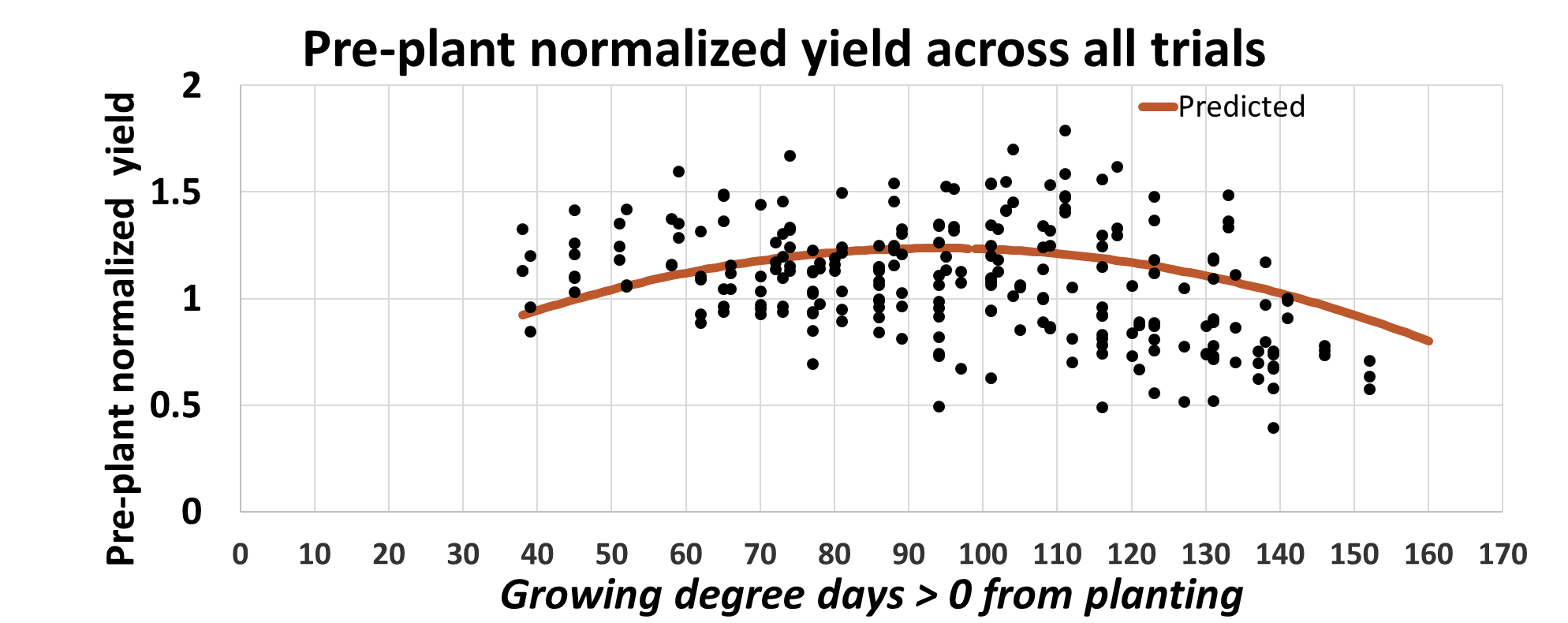 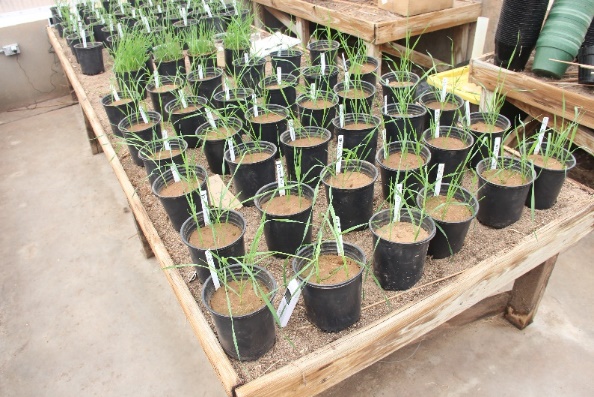 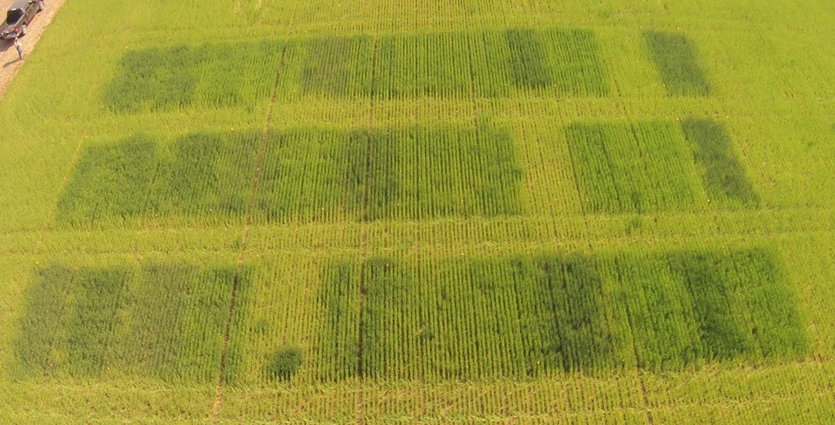 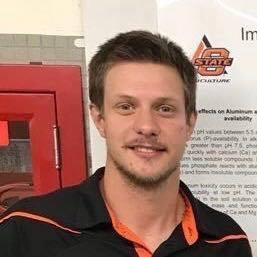 Joao Souza
Evaluation of Nitrogen Management in Graze Out Wheat and Summer Cover Crops
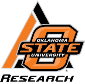 Bronc Finch
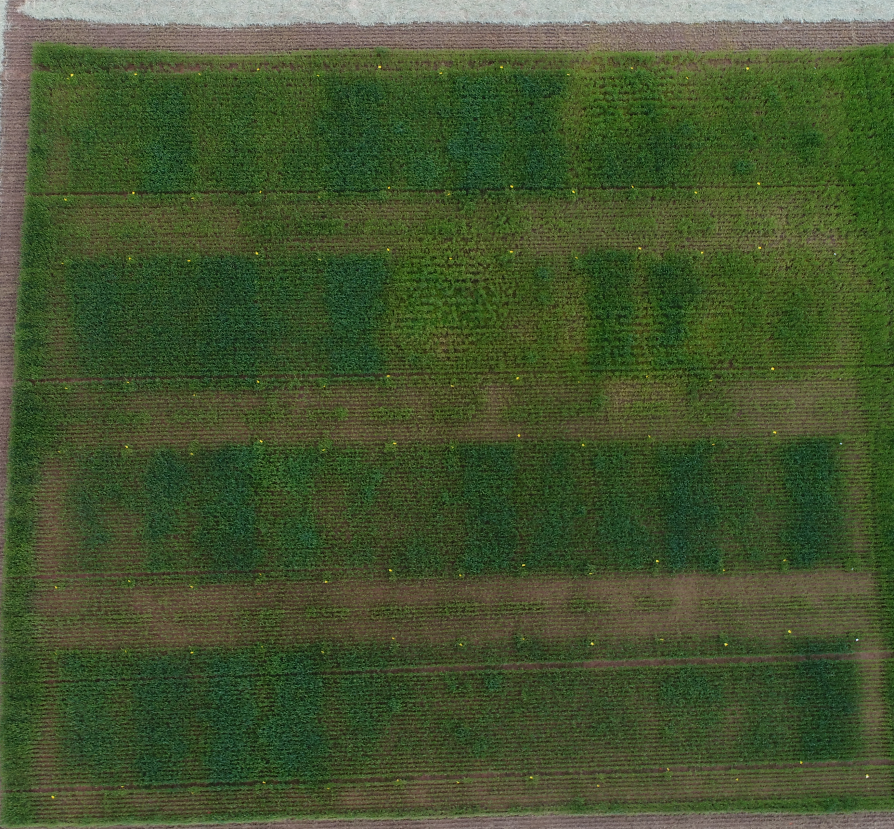 In 2019, 3 locations
60 and 120 lbs N applied pre-plant
60/60 N at pre and top-dress
Summer crops 
Millet and Cowpeas
30 or 0 lbs N applied pre-plant
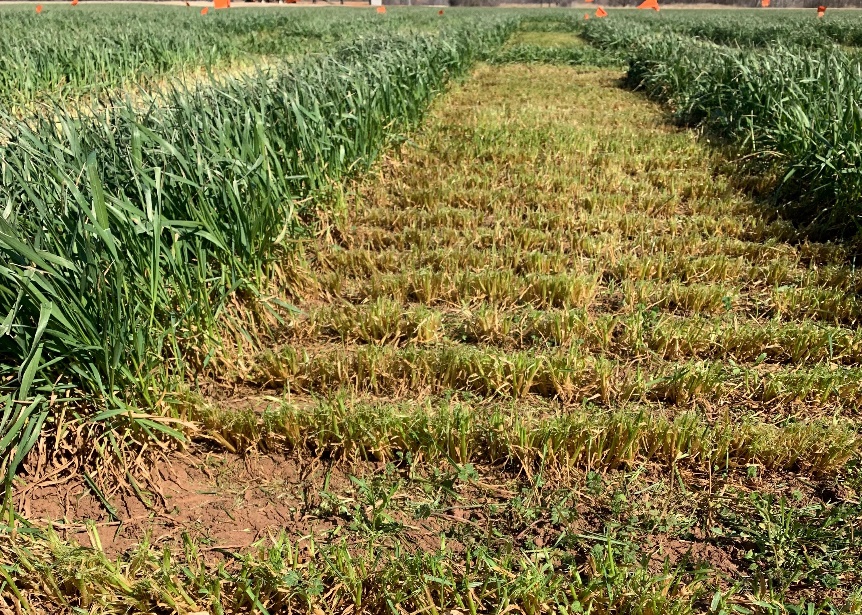 Determining the ideal combination of Nitrogen rate, timing and summer crop to achieve best producing forage.
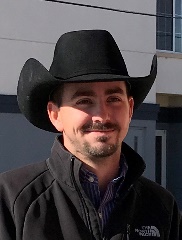 Bronc Finch
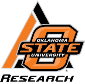 Nitrogen Sources and Methods in Winter Wheat
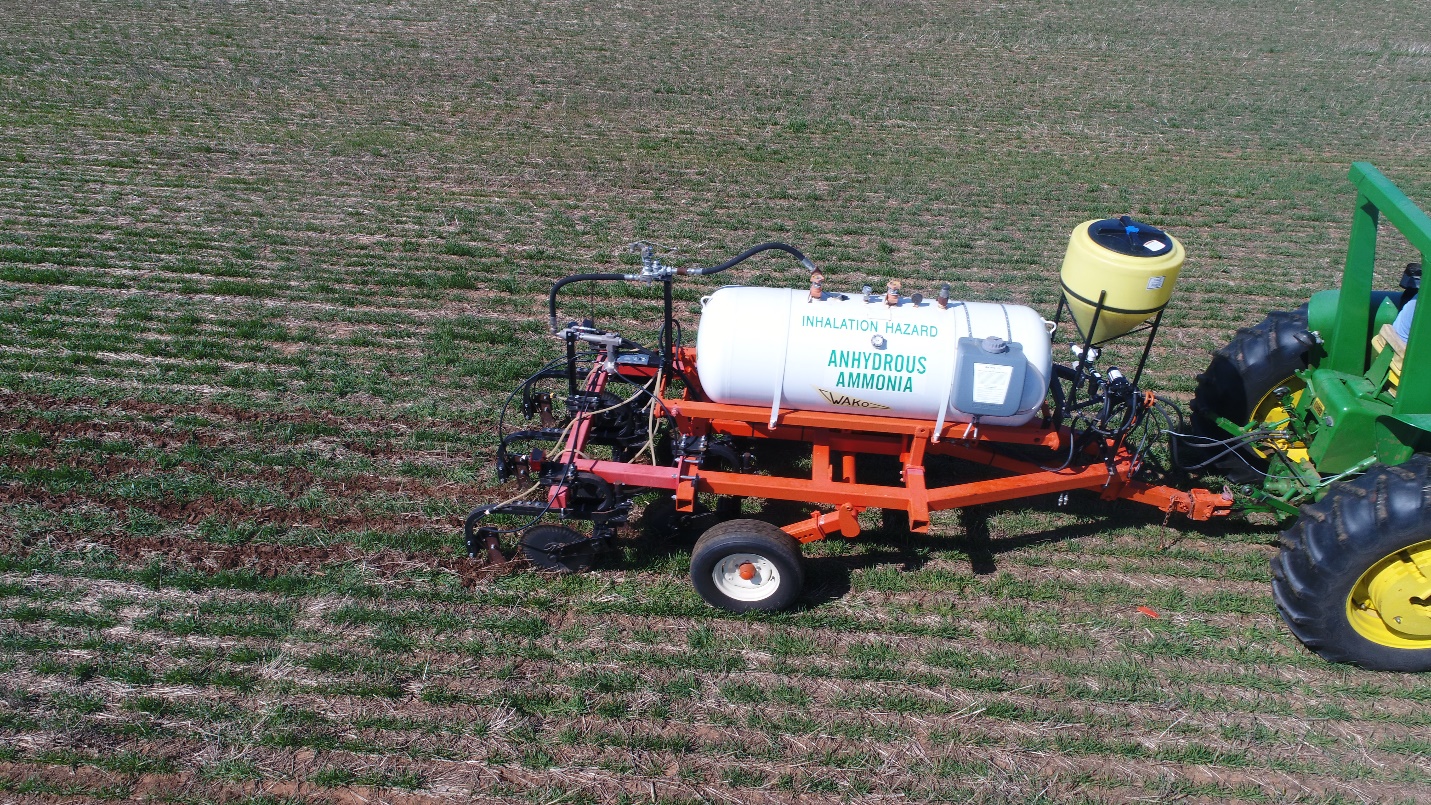 Wheat Top-dress Method
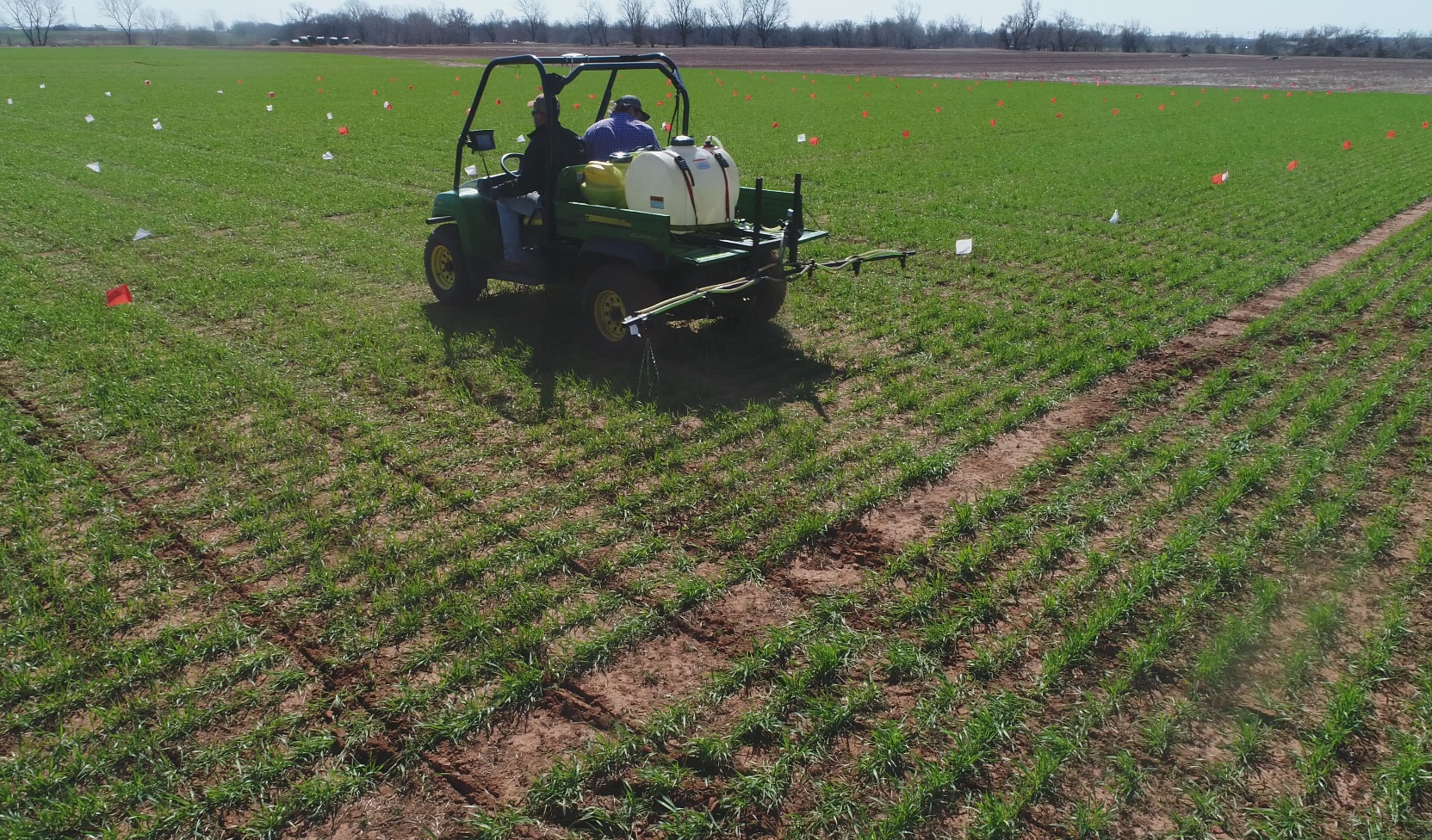 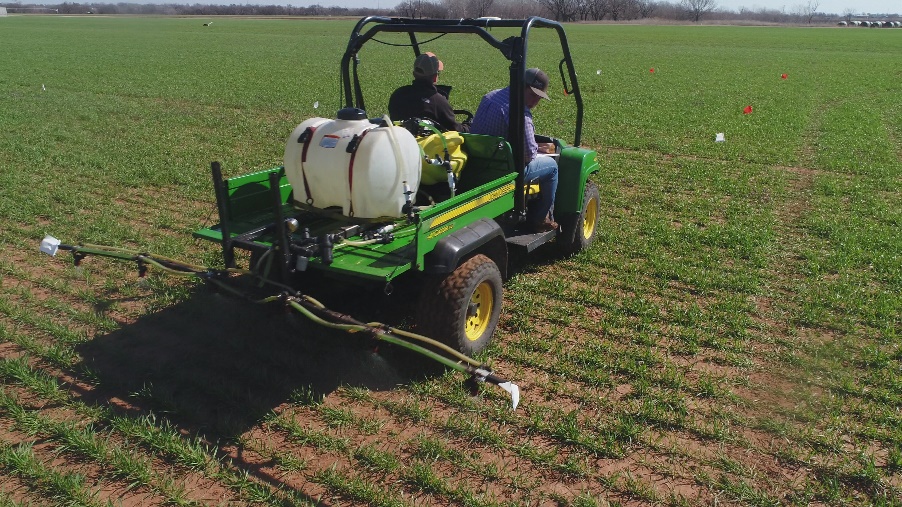 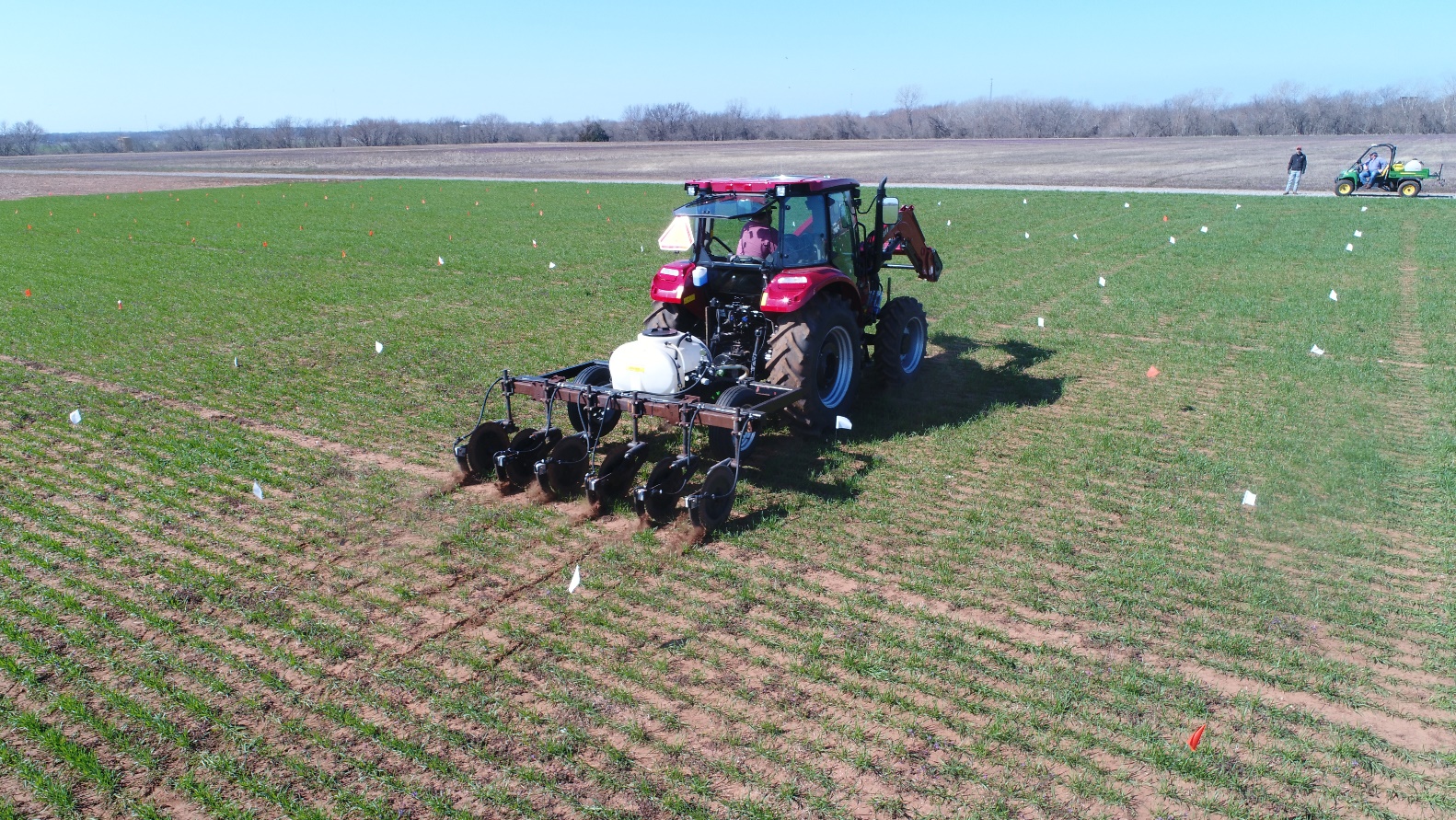 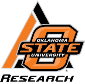 Wheat Quality
Wheat Protein Progression
Wheat NUE Study
Pre-Plant N : UreaTop-dress N: UAN (28-0-0)
Top-dress S: Ammonium Thiosulfate (12-0-0-26)Flag and Anthesis N: UAN + H20 (14-0-0)Flag and Anthesis N + S: UAN + Ammonium Thiosulfate+ H2O
Anthesis- UAN 6.4 GPA, ATS 3.8 GPA H20 9.8 GPA
Total N – 60 BPA = 120 NTop-Dress S = 10 lbsFlag Leaf N = 24 lbsAnthesis = 10 lbs
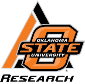 Bermudagrass
Chickasha Bermudagrass Fertility StudyEstablished Spring 2012
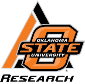 Bermudagrass
Chickasha Bermudagrass KCl, CaCl
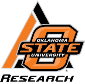 Sorghum  and Cotton 2019
Sorghum Delayed N
Potassium use in Cotton
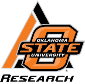 Soil pH in Cotton
Relative Yield TrialCotton- 2 Cultivars
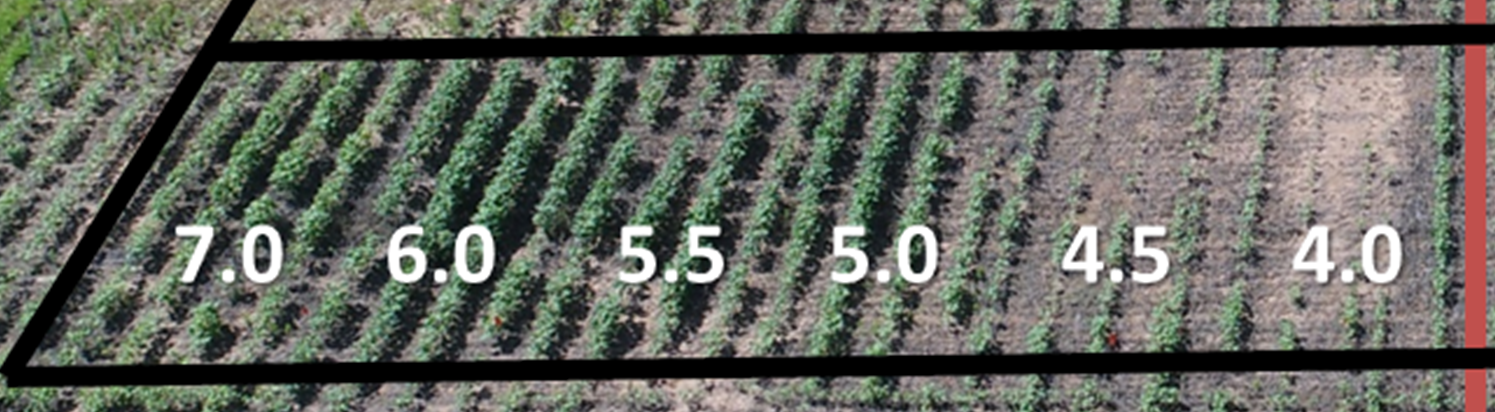 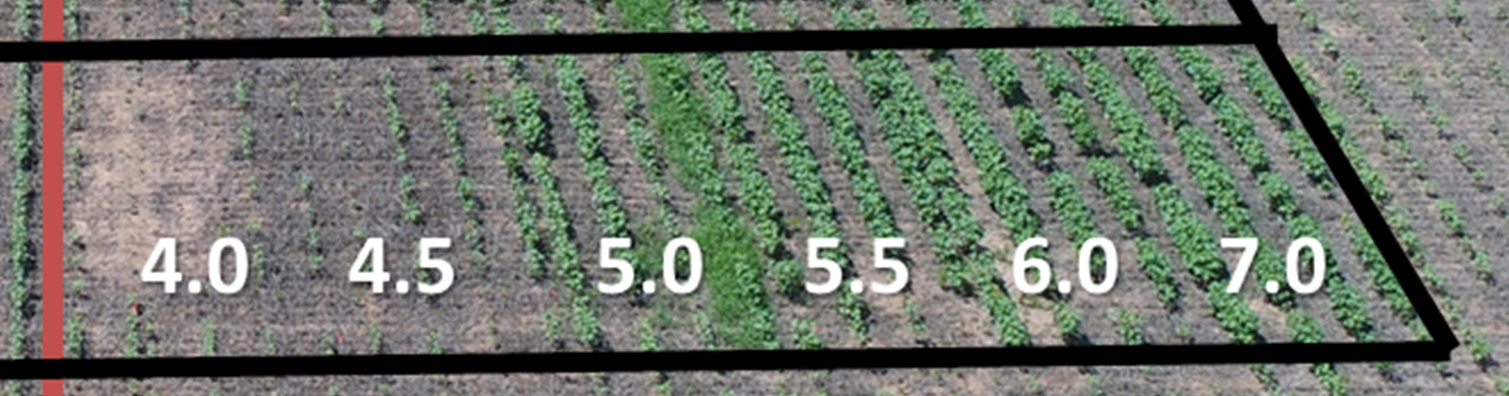 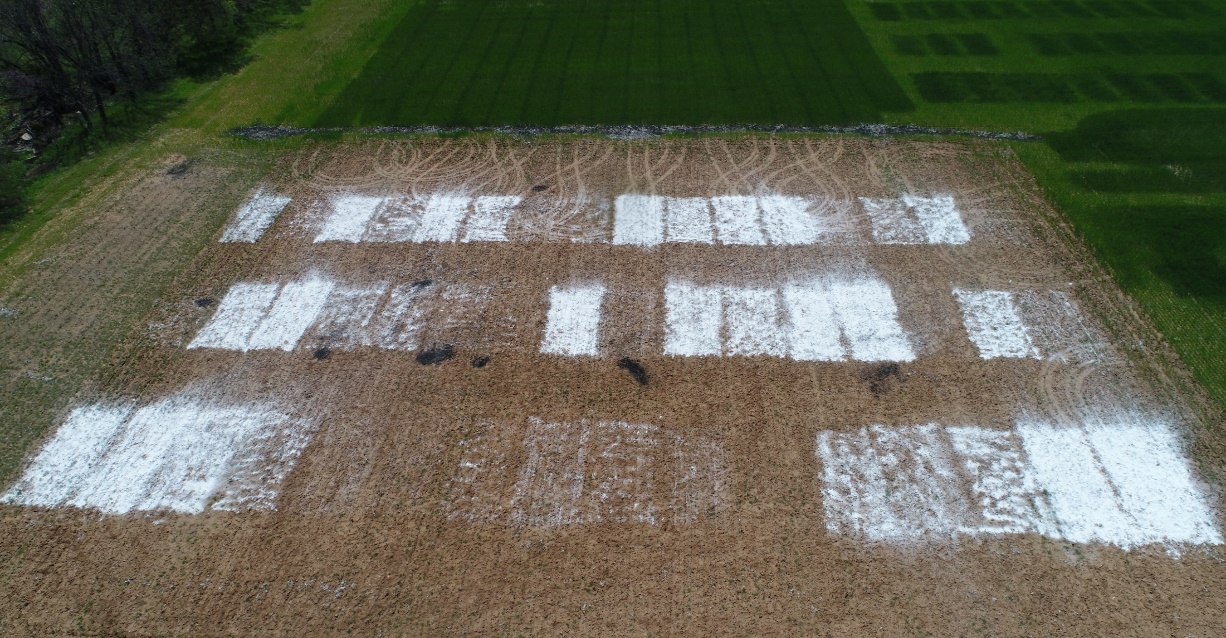 NEW PROJECTS
Delayed Phosphorus Application 
Phosphorus Rich strip for P recommendations (Wheat and Corn)
Refinement of sumGDD, days from planting to sensing GDD>0, threshold temperature for GDD, use of live Mesonet data in SBNRC (Wheat and Corn)
Dual Purpose Wheat Fertility
Double Crop Fertilization Strategies. 
Cotton fertilizer management. 
Expanding SBNRC Algorithms High Plains Corn